Work Life Harmony 
(not Balance!)
WA State Government Lean Transformation Conference
2024
Amy Leneker
Hello!
Thank You!
Hello!
Goal:
Improve work life harmony for self & others
Hello!
2-word check in
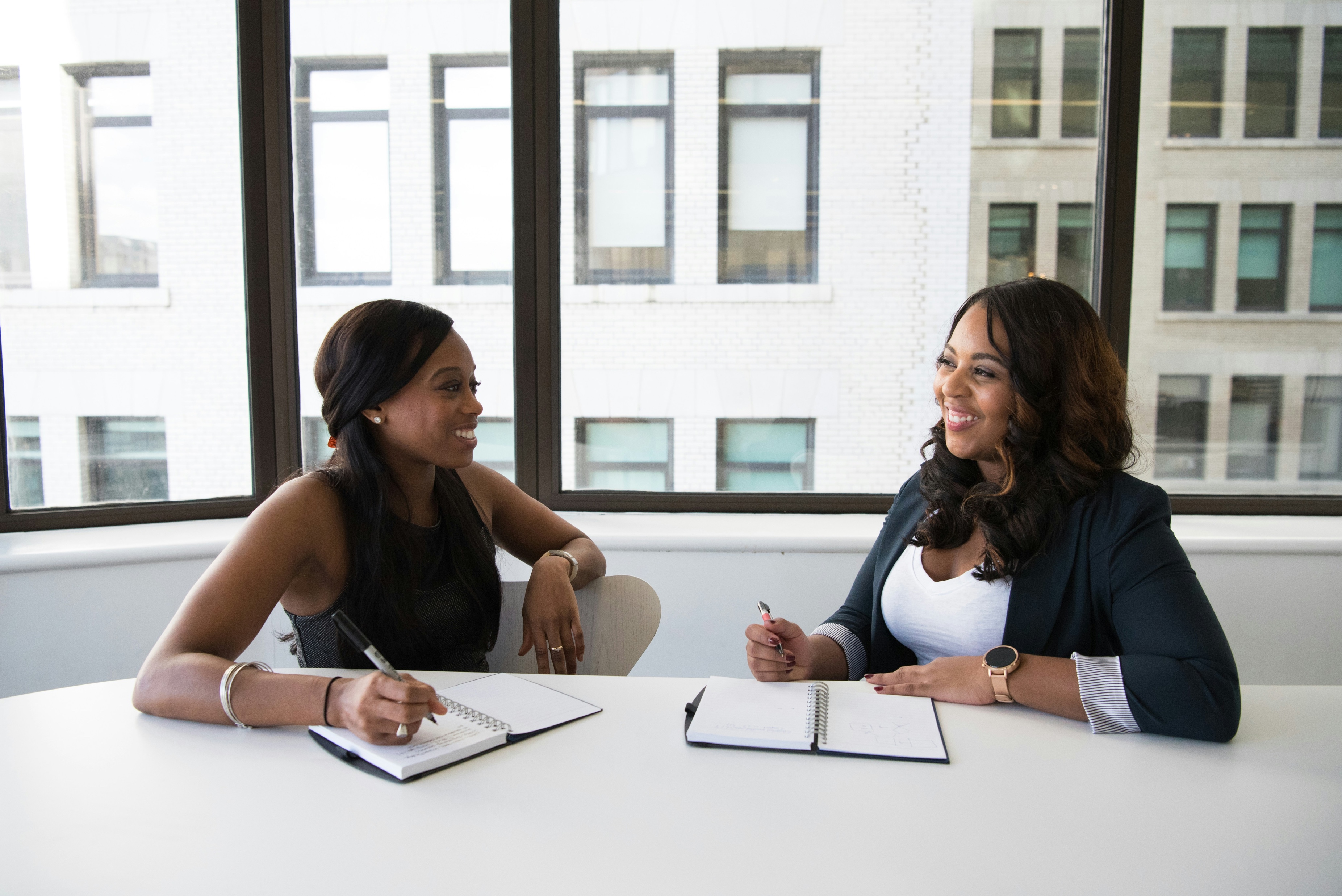 Connection
Hello!
Stress Ruler







Workbook Page 4
People’s mental wellbeing has been worsening. 
In the last 10 years, the number of people expressing stress, sadness, anxiety, anger or worry has been on the rise, reaching its highest levels since the Gallup surveys began.

Gallup’s State of the Global Workforce, 2024
Stress Rising for Americans over Past Three Decades
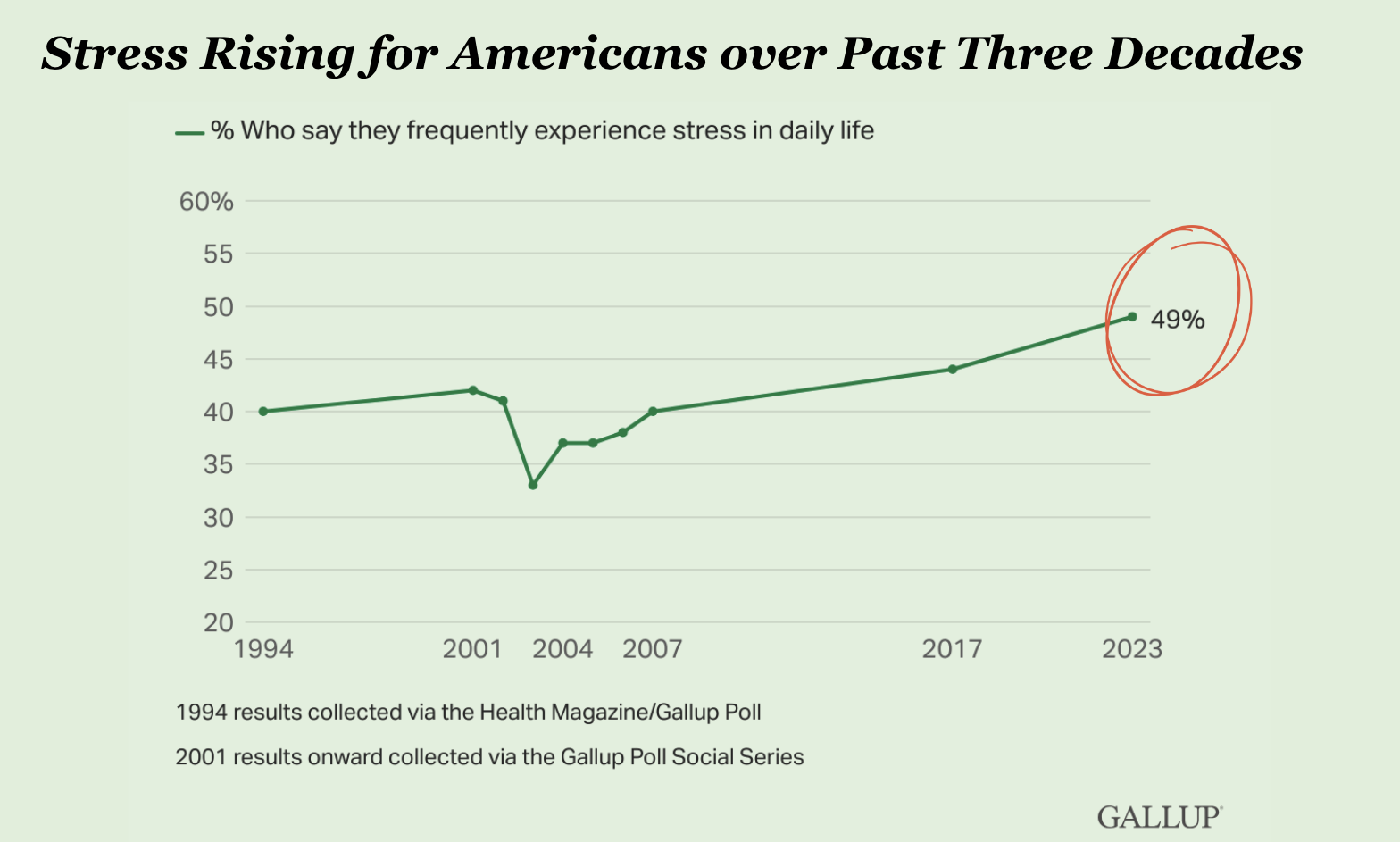 Stress Rising for Americans over Past Three Decades continued
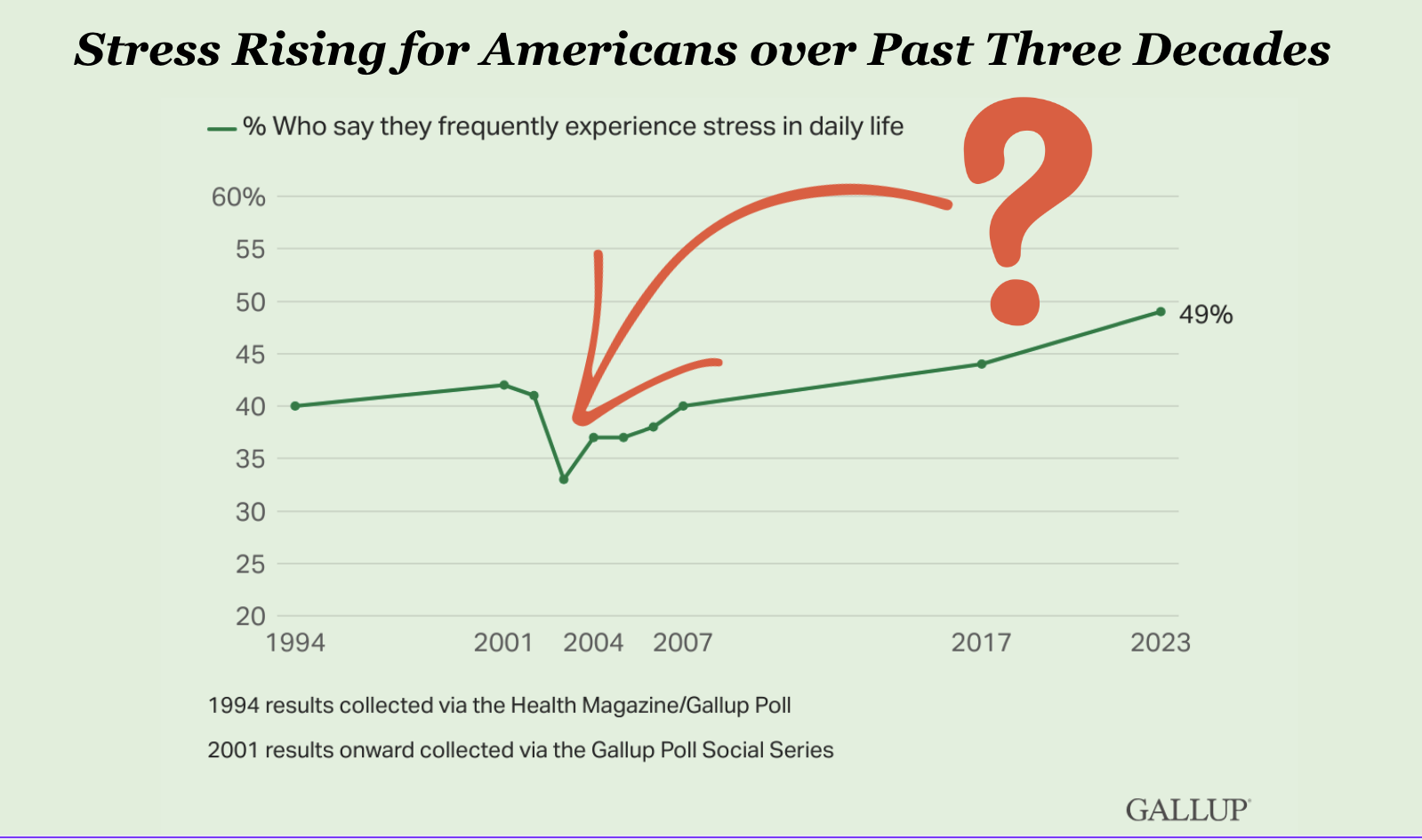 Half of Americans Pressed for Time; A Third are Stressed out. Work and children contribute to time, stress issues
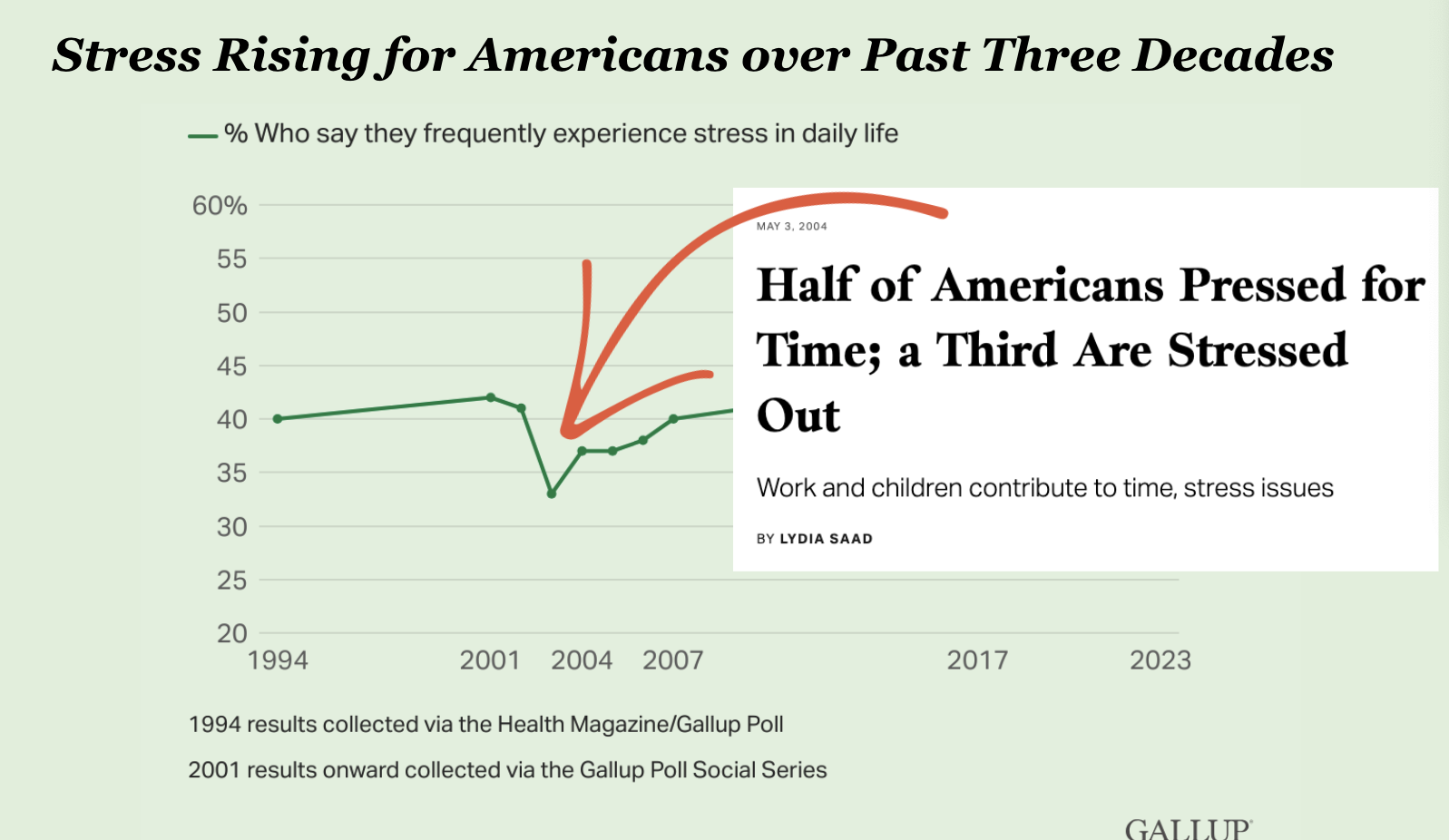 Hello!
Burnout
In 2023, global employee engagement stagnated, and overall employee wellbeing declined. 

The result is that the majority of the world’s employees continue to struggle at work and in life, with direct consequences for organizational productivity.


Gallup’s State of the Global Workforce, 2024
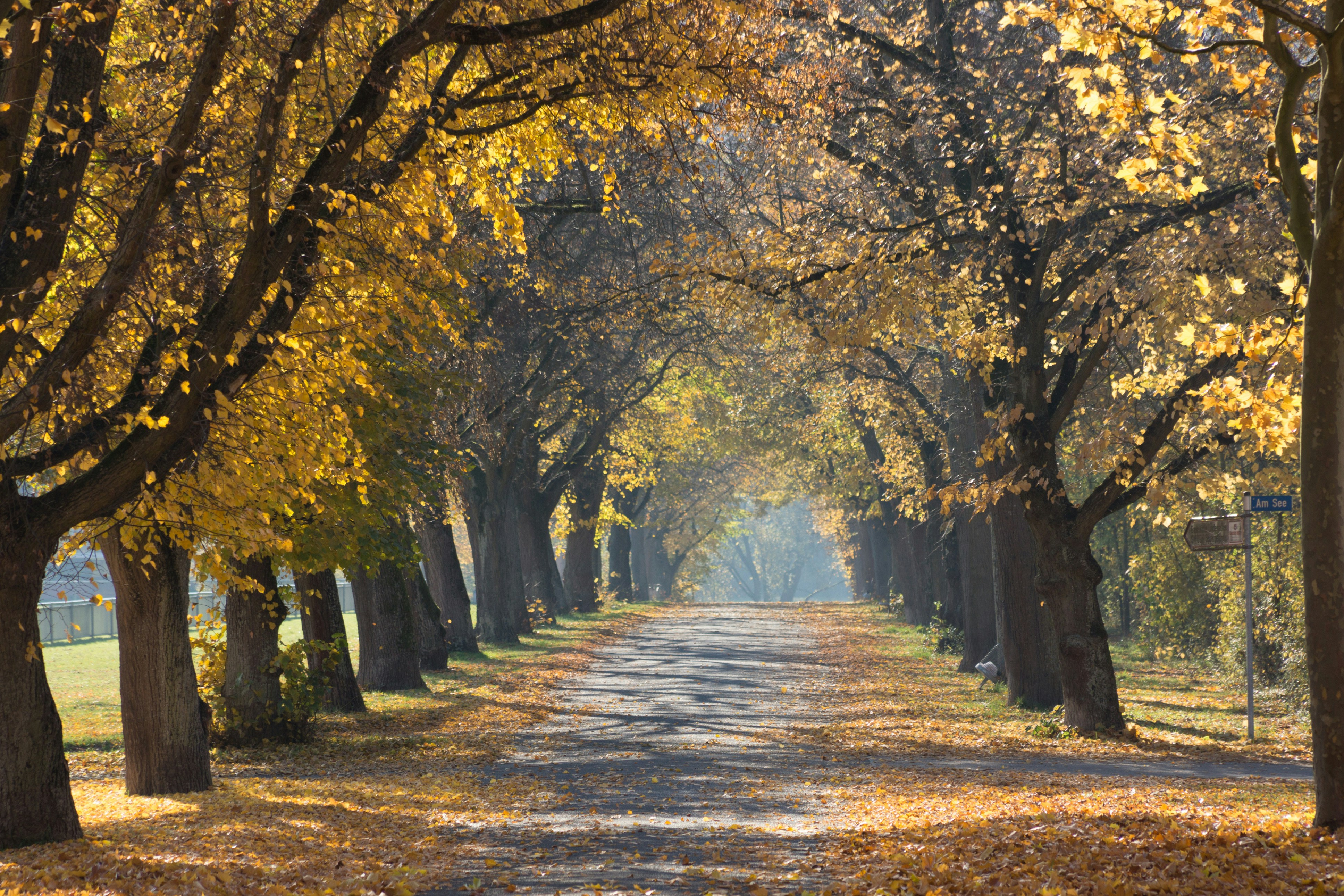 Work Life Harmony
Work Life Harmony

A state in which an individual is able to achieve both personal and professional goals in a combination that is uniquely satisfactory. ​
​
This differs across individuals as different people have different needs, responsibilities, values and priorities.
Source:https://www.humanresourcesonline.net/
Question 1


What does work life harmony 
look like for you in this season of life?
1996                                                                2024
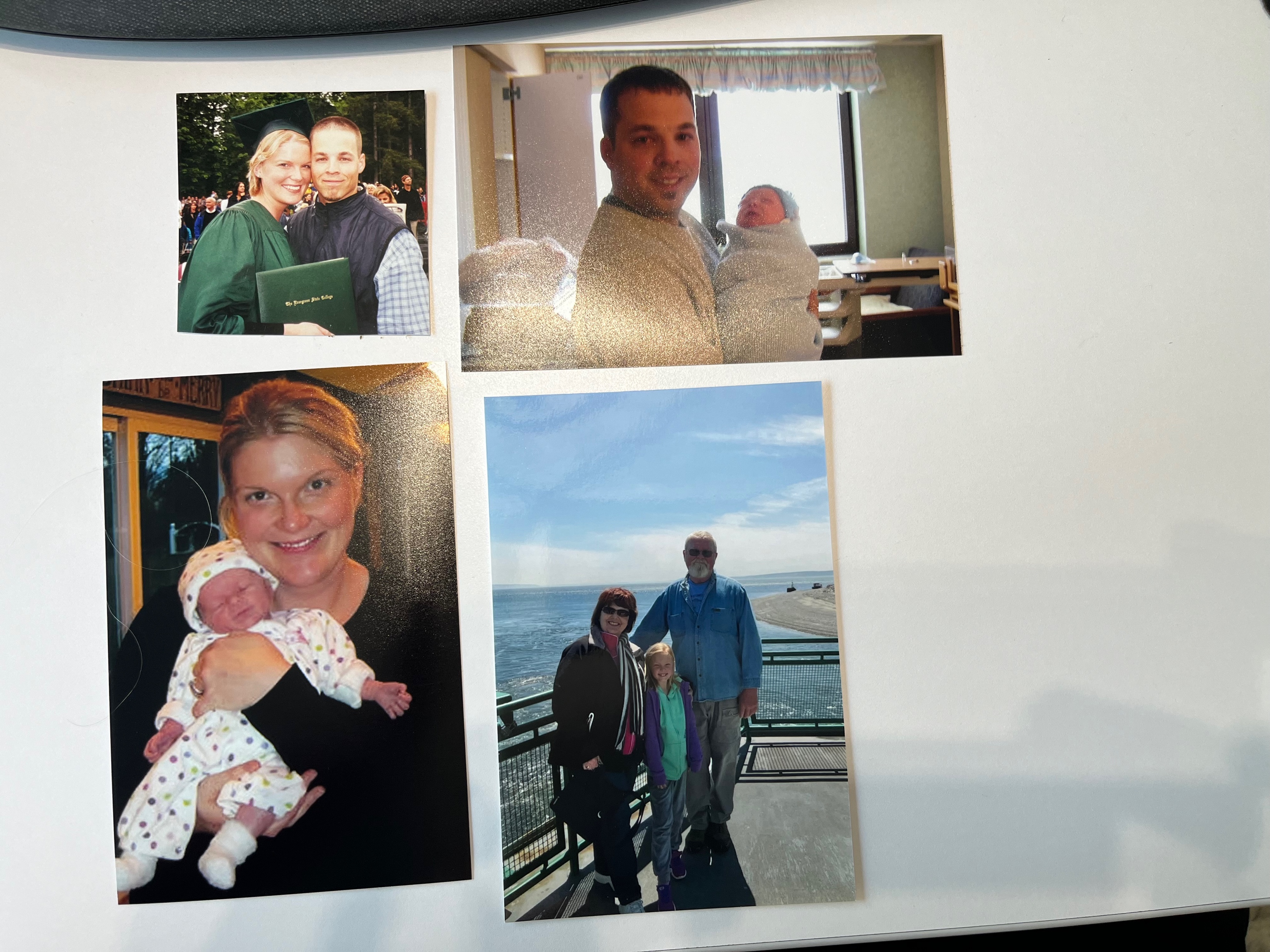 1996
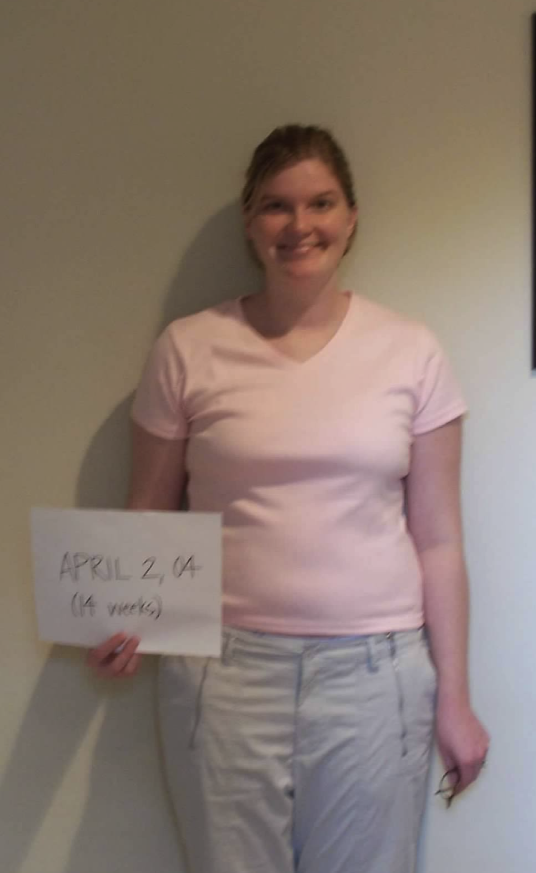 1996         2003
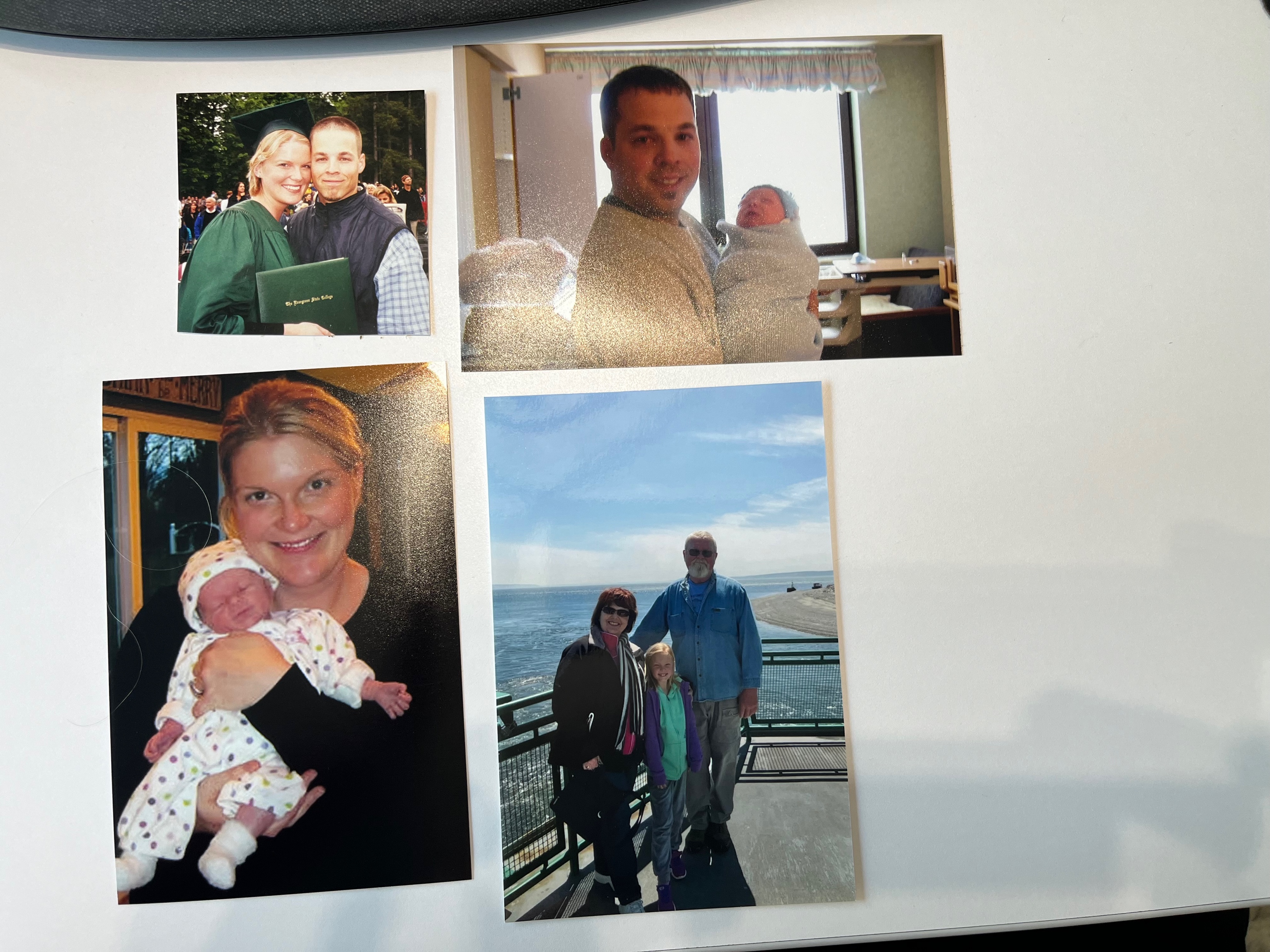 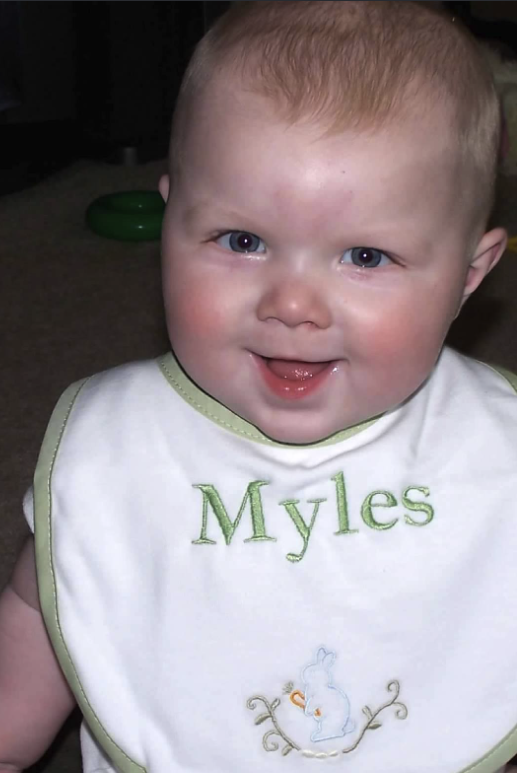 1996         2003     2004
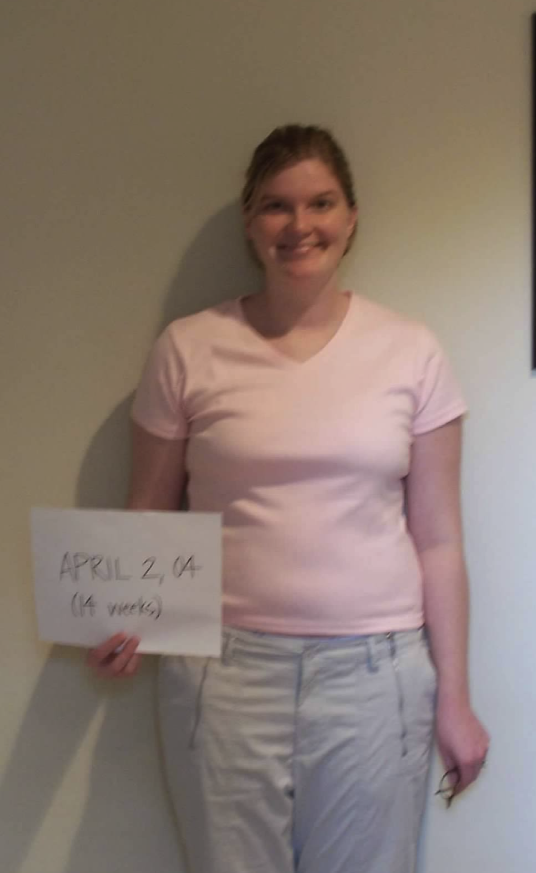 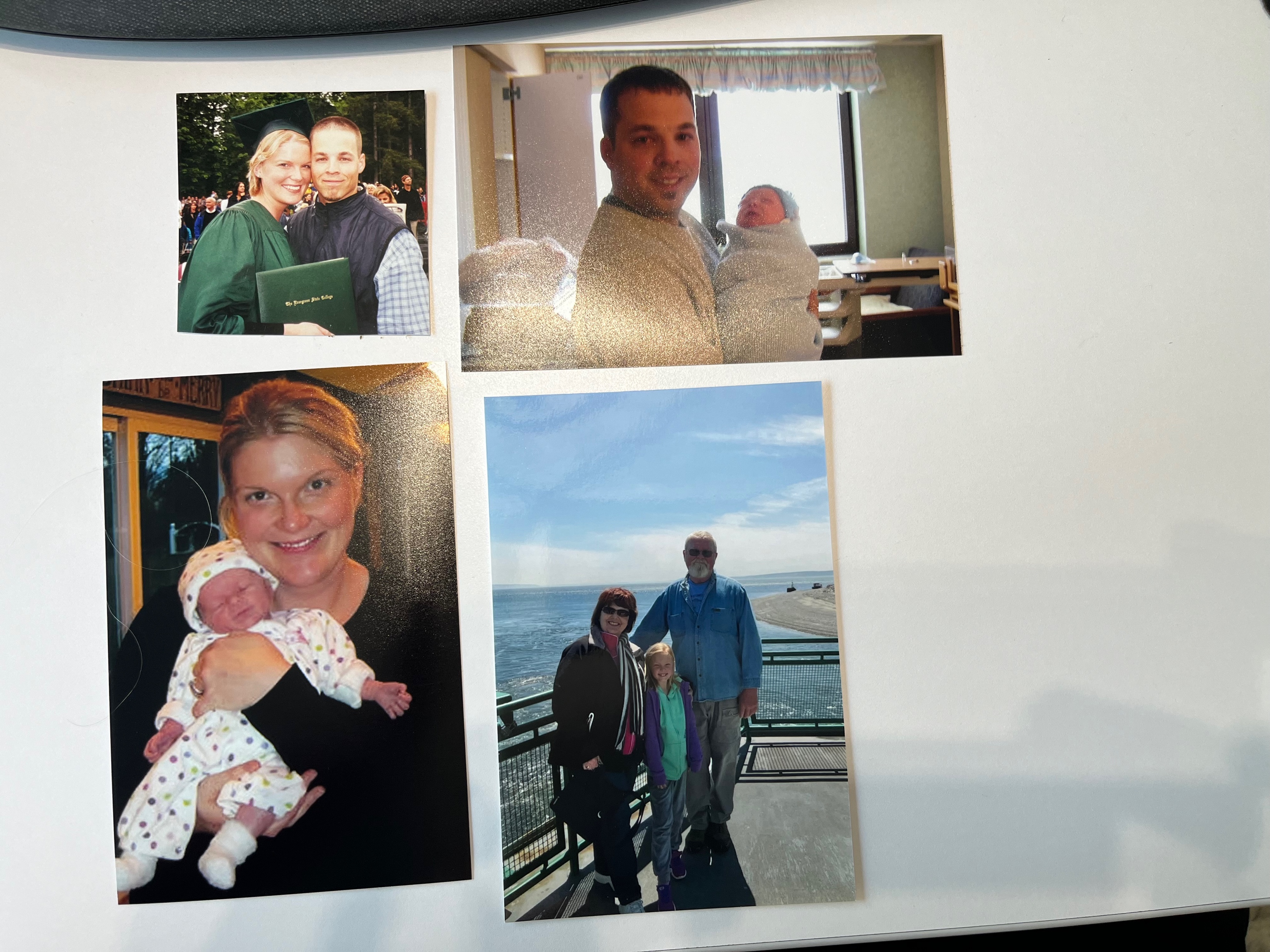 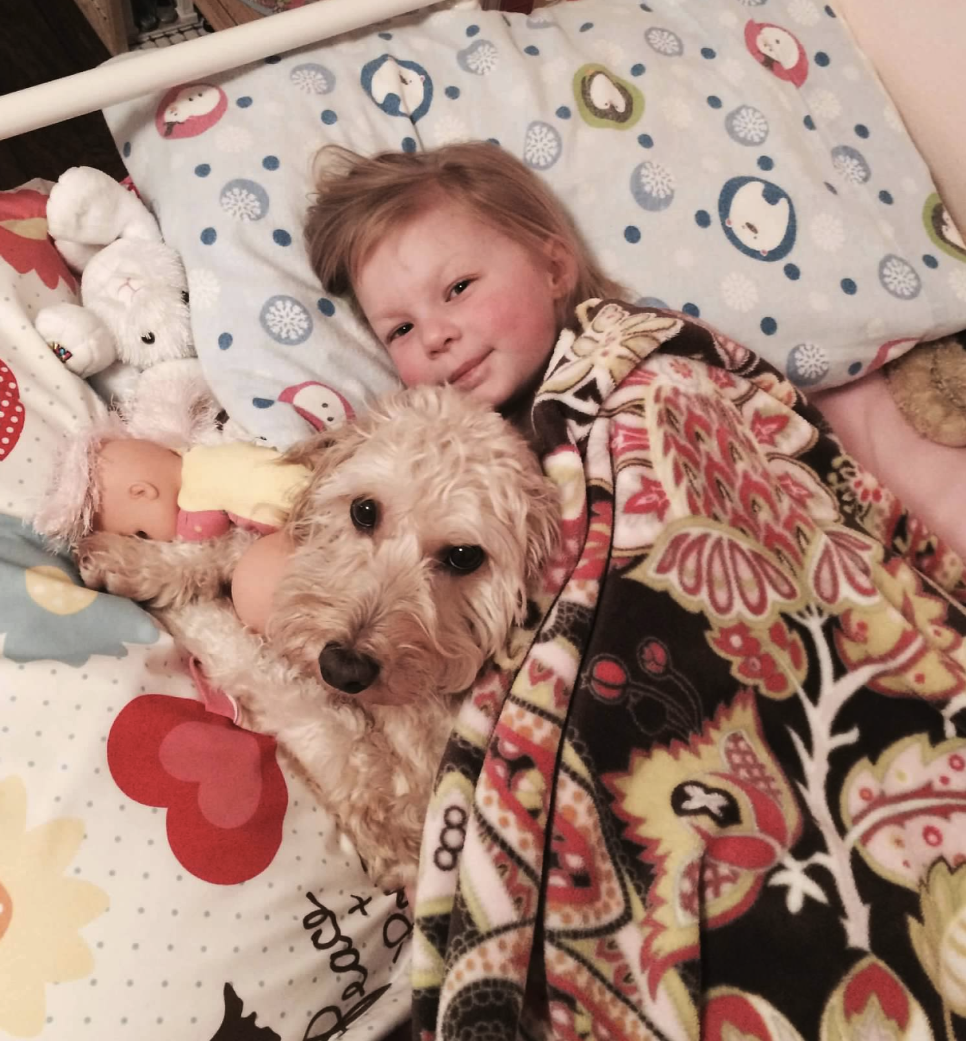 1996         2003      2004        2010
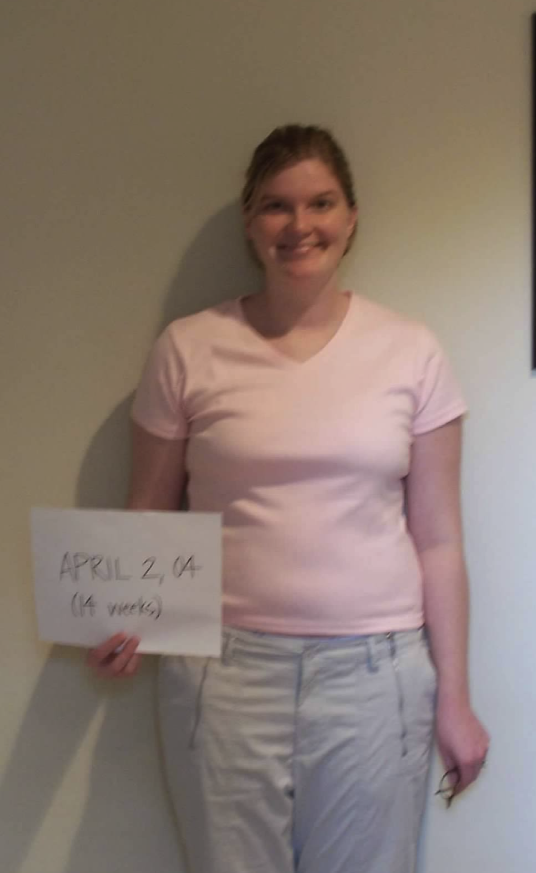 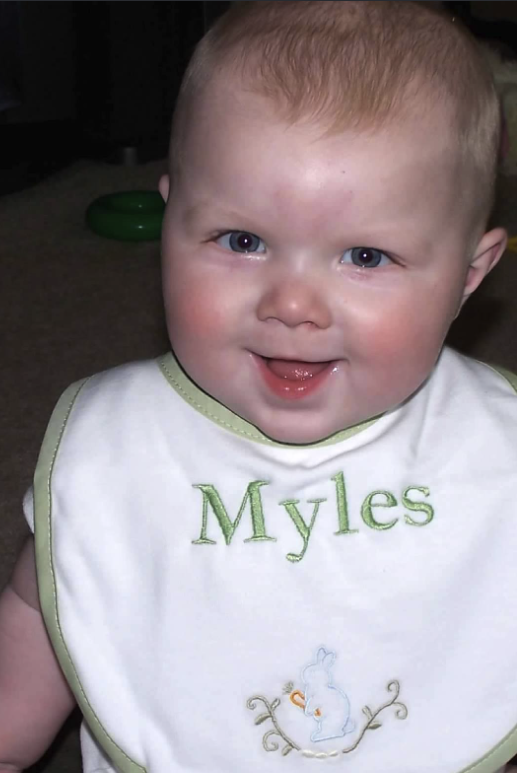 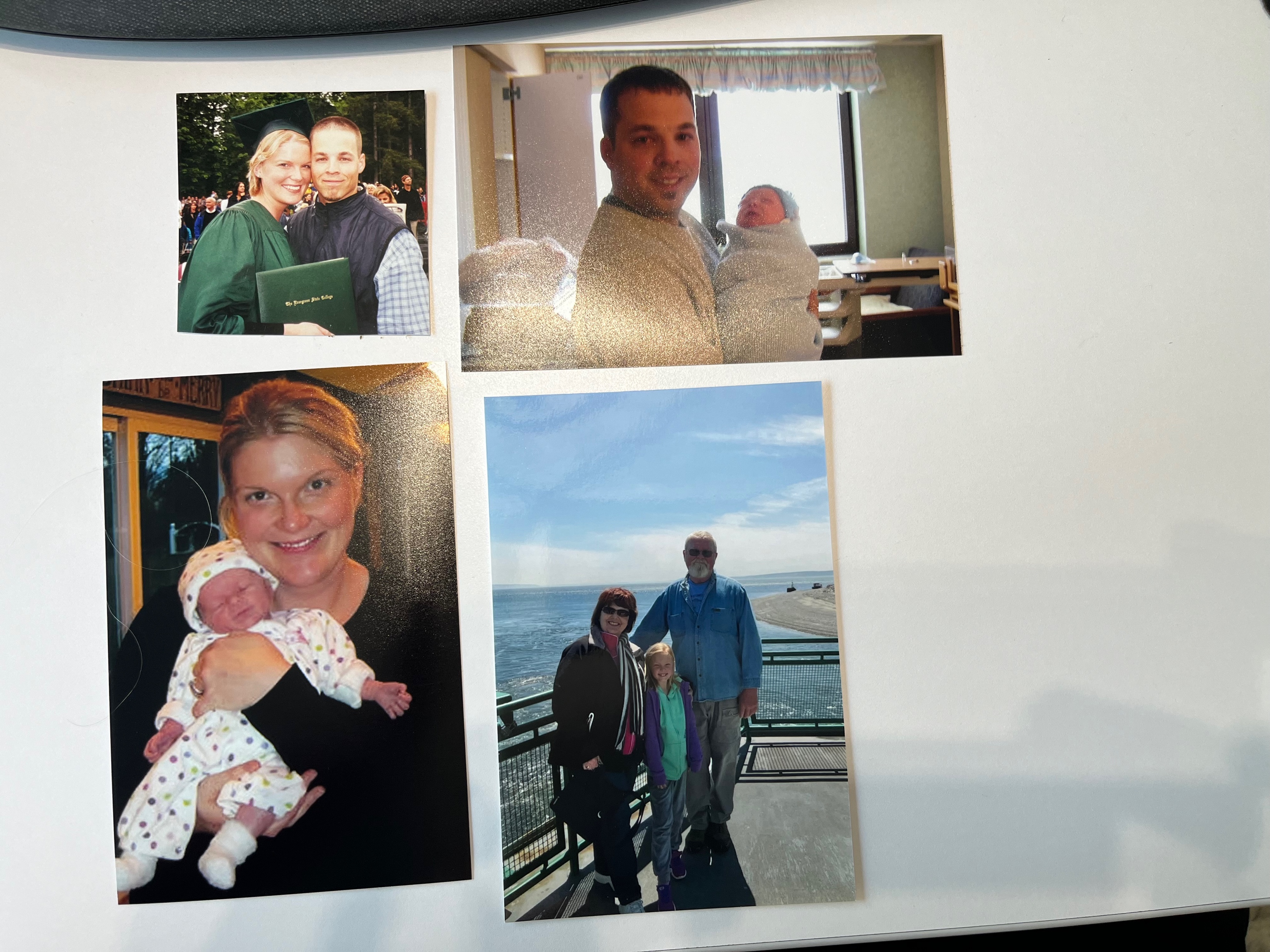 2011, The Evergreen State College
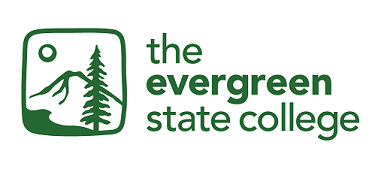 1996         2003      2004        2010       2011
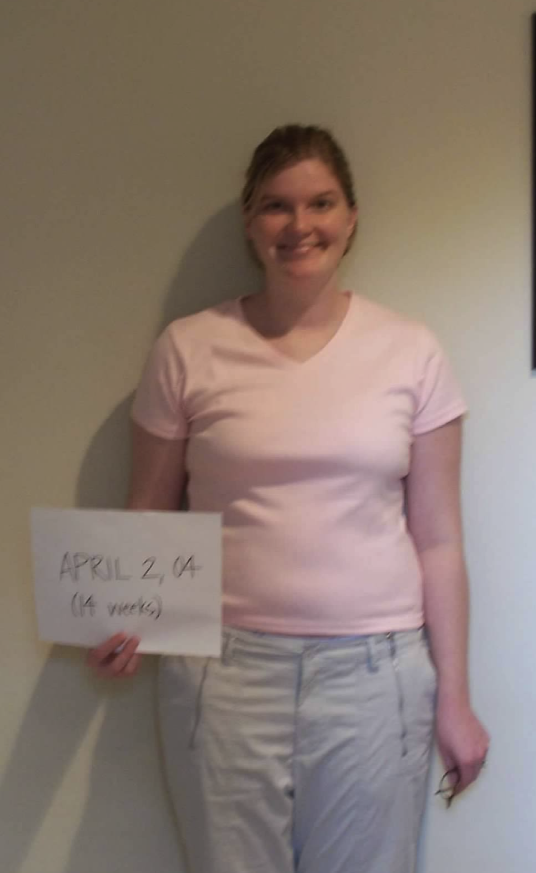 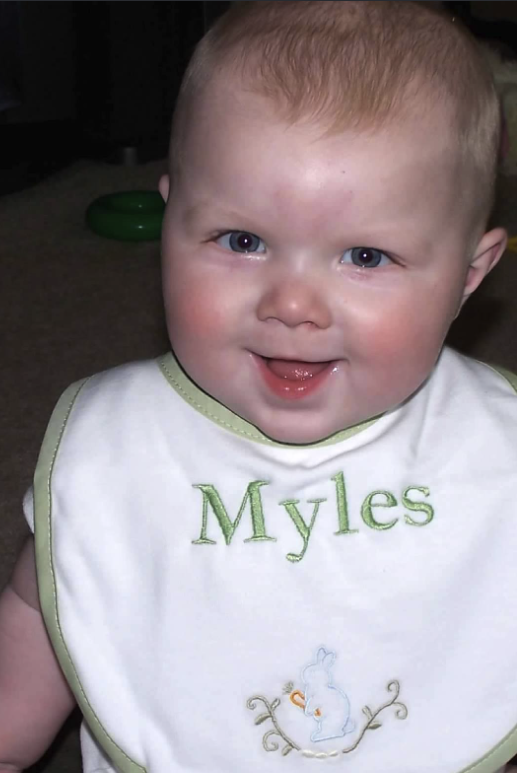 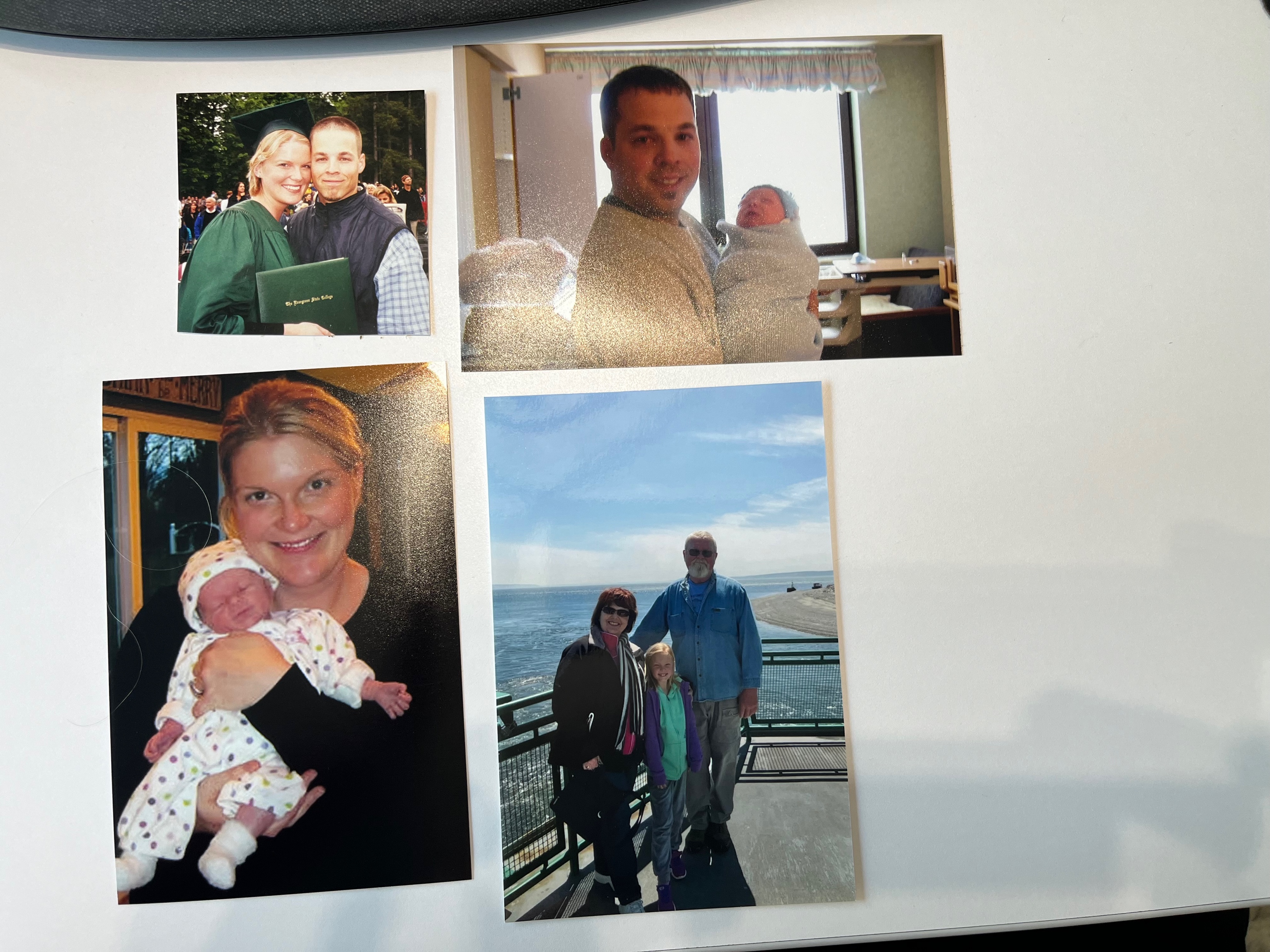 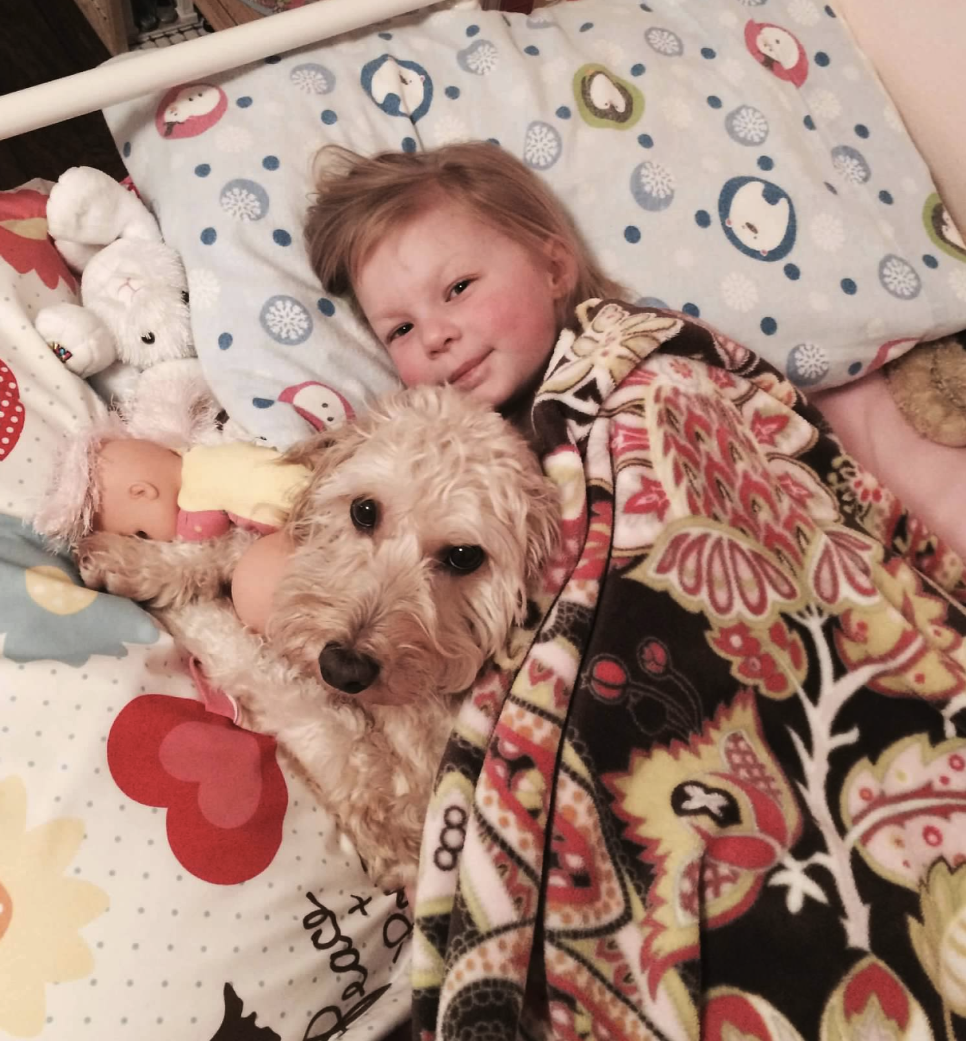 2024
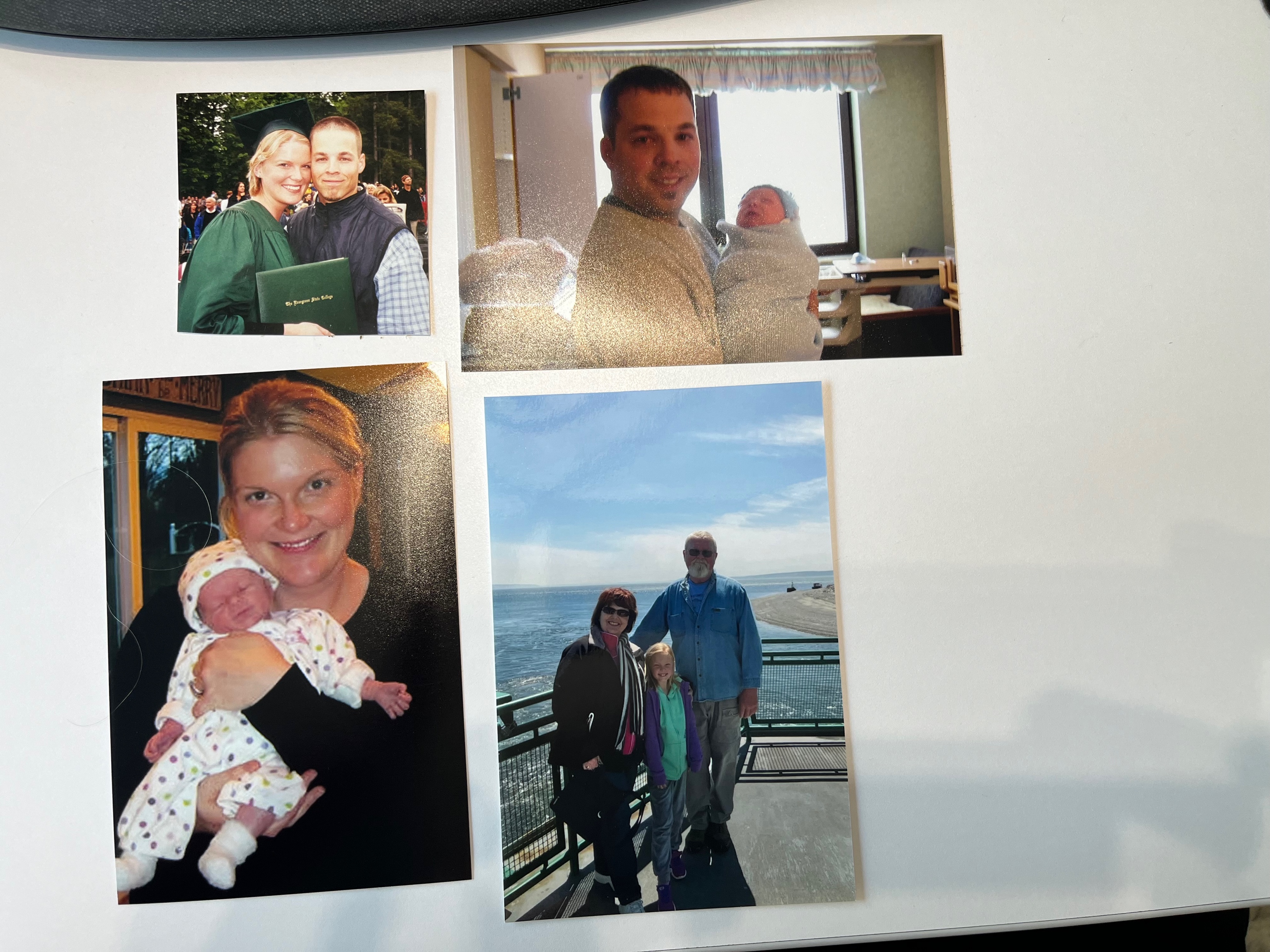 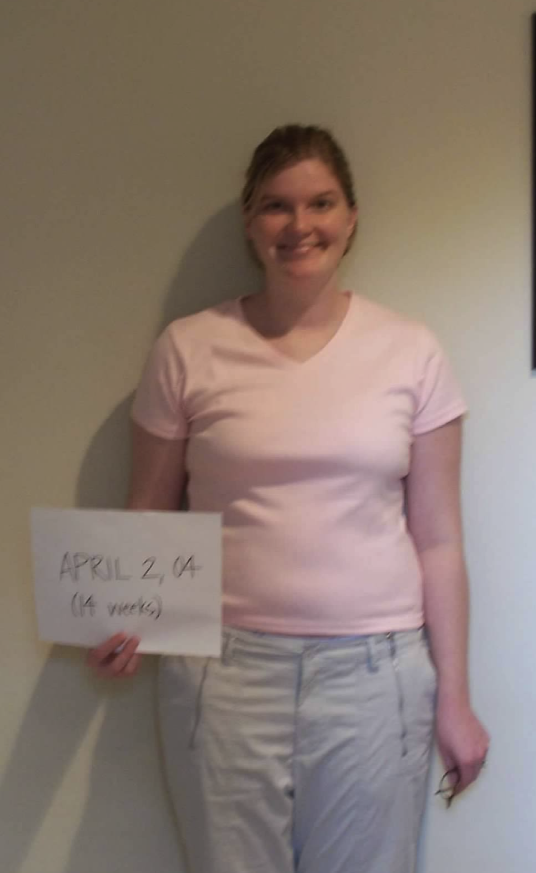 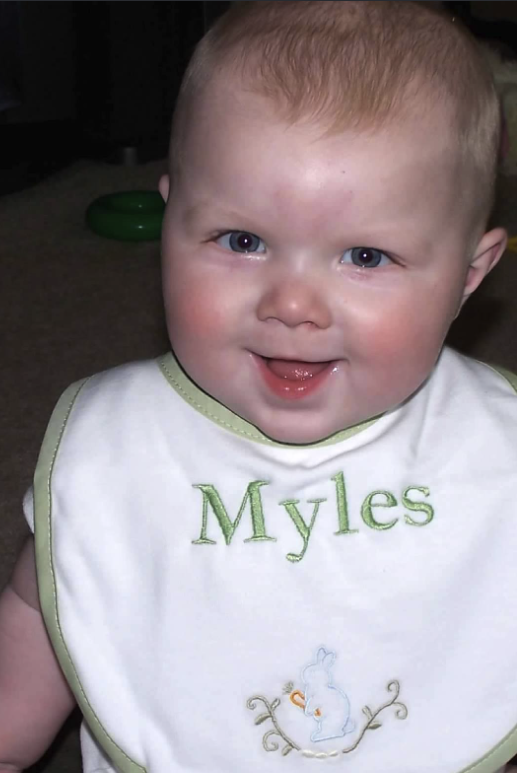 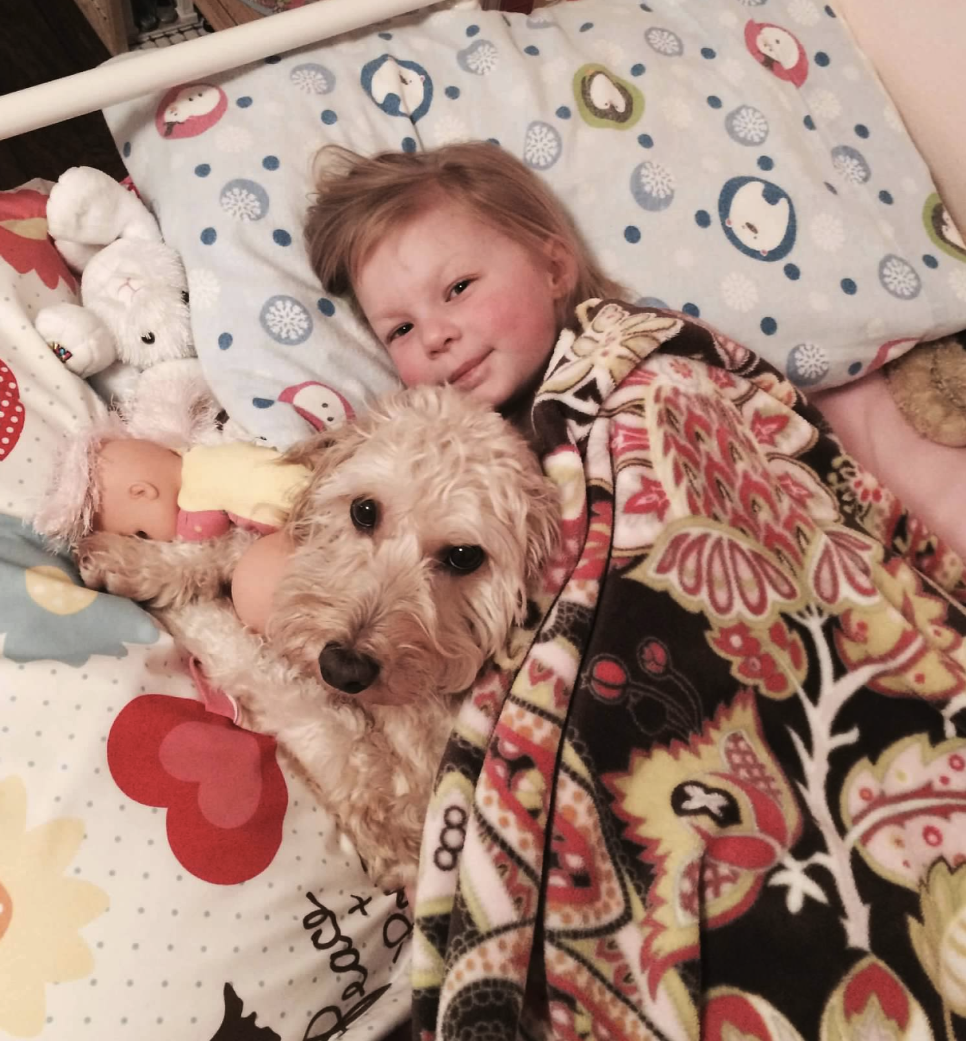 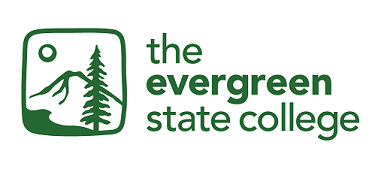 1996         2003      2004        2010       2011


         
                                       2024
Question 1


What does work life harmony 
look like for you in this season of life?
What portion of your life is work?
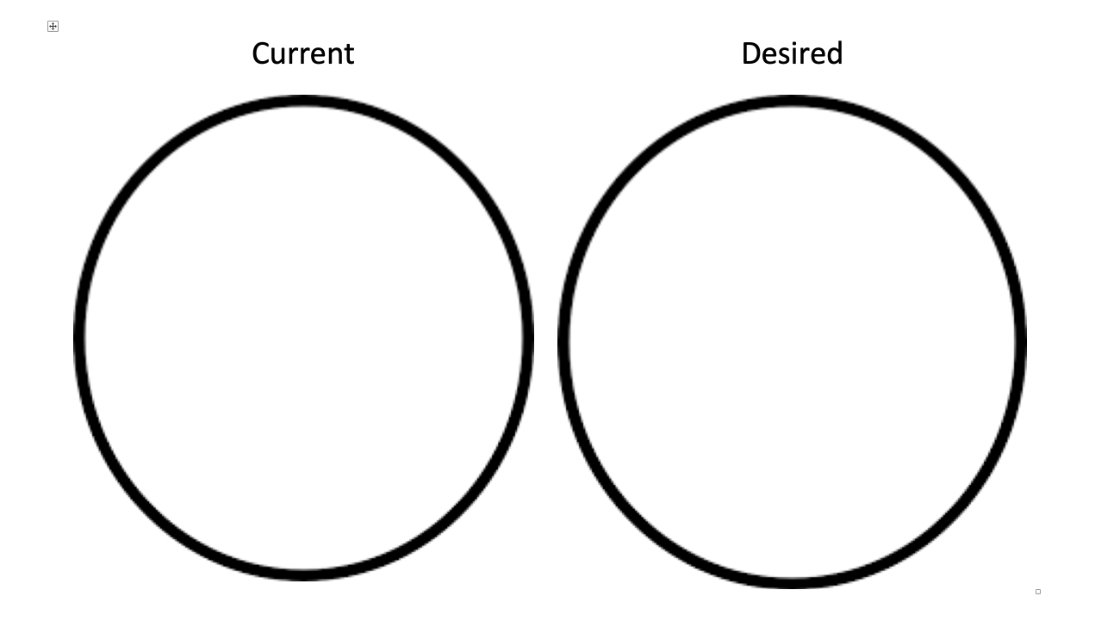 Question 2


What gets in the way of 
work life harmony?
What gets in the way? 

Organizational Culture 
Boundaries
Ourselves and Others
Organizational Culture 

The collection of values, expectations, and 
practices that guide and inform the 
actions of team members.
Boundaries 

What’s ok and not ok?
Boundaries to Consider

Communication
Boundaries to Consider

Communication 
Meetings
Boundaries to Consider

Communication 
Meetings
Availability
Boundaries to Consider

Communication 
Meetings
Availability 
Deadlines
Boundaries to Consider

Communication 
Meetings
Availability 
Deadlines
Priorities and workload
Boundaries to Consider

Communication 
Meetings
Availability 
Deadlines
Priorities and workload
Other?
Do you get in your own way?

Others’ way?
Life: work/career, home/family, community/society, self - mind, body, spirit
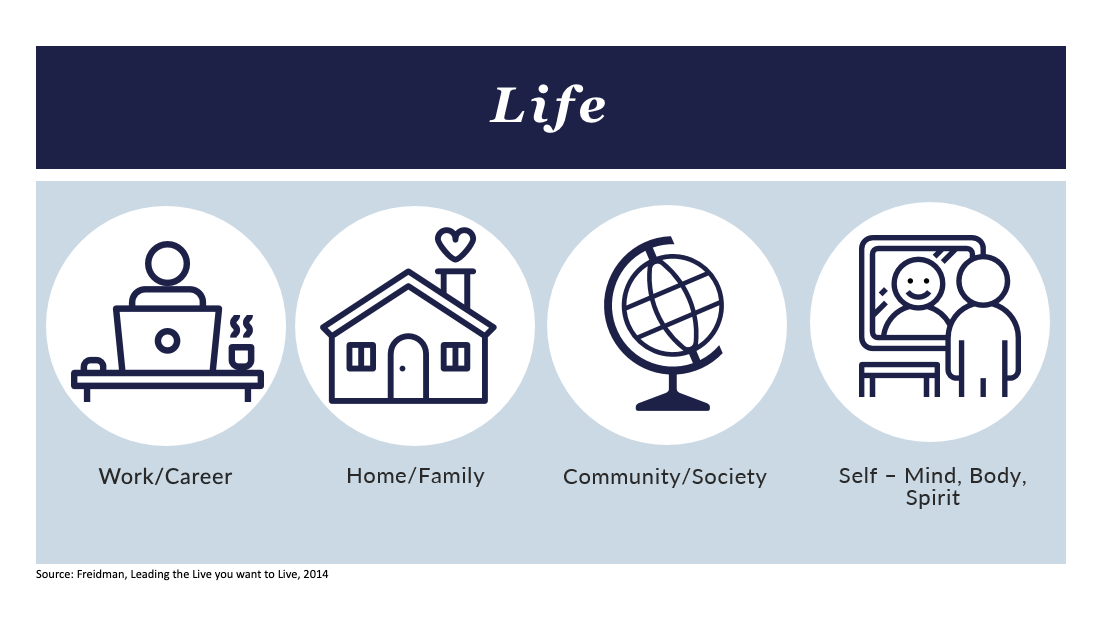 Question 3


What is my intended impact?
Hold the Ladder
3 Questions

What does work life harmony mean to me in this season of life?
What gets in the way?
What is my intended impact in this season of my life?
Hello!
Workbook Page 9
Hello!
What is one thing you can do TODAY to move closer to your desired state?
Workbook Page 9
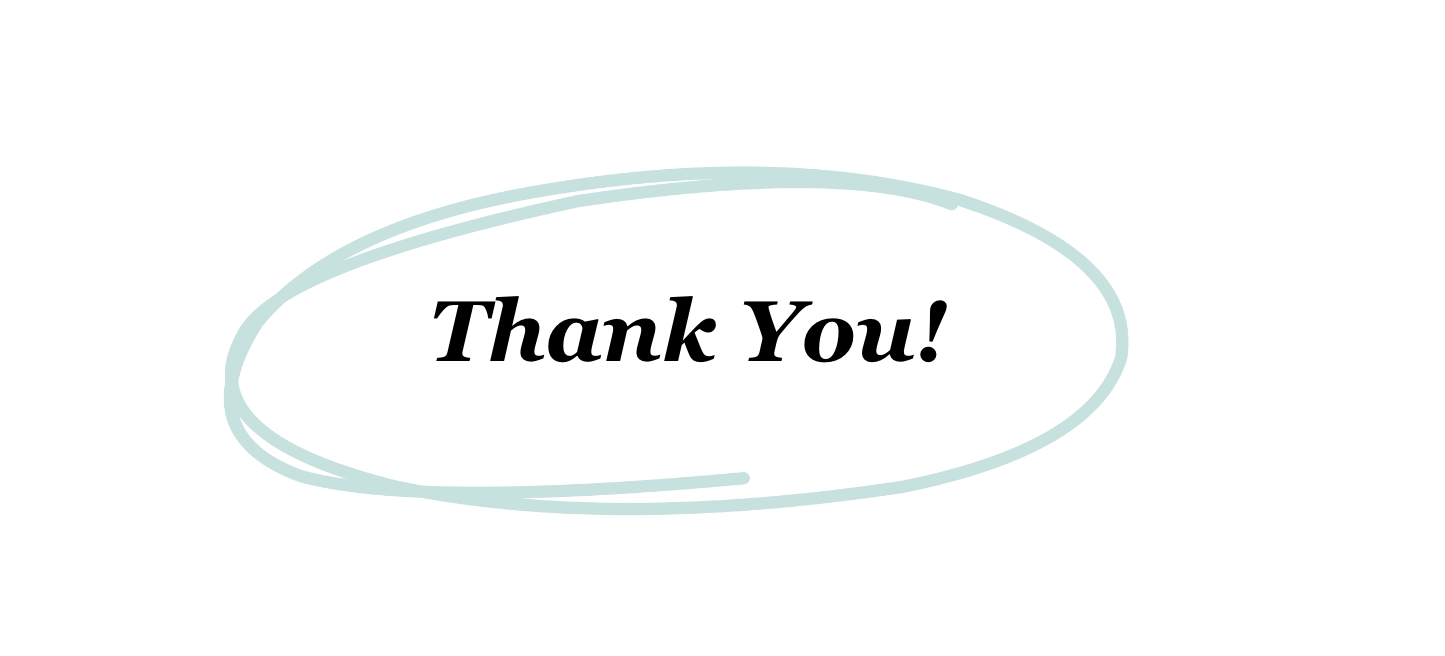 Hello!
Keep in Touch!
Amy@TheLenekerTeam.com
360-520-0290
TheLenekerTeam.com
Amy Leneker 
Leadership Consultant &
Certified Dare to Lead™ Facilitator